Fossil Fuels and Health: 
A frame that expands the picture


Timothy Ciesielski ScD  MD  MPH
 
Senior Research Associate
Mary Ann Swetland Center 
for Environmental Health 
Case Western Reserve University
Outline

1. Issue Framing: How do we talk about the 
    health costs of fossil fuel use? 

2. What does Public Health have to say? 
    		 What is the evidence? 
		 How is it connected?
3. What should we do with this this evidence?

4. Discussion and Questions
How do we typically talk about the problems with fossil fuel burning?  

What is the first topic that usually comes up?

Ecosystem destruction
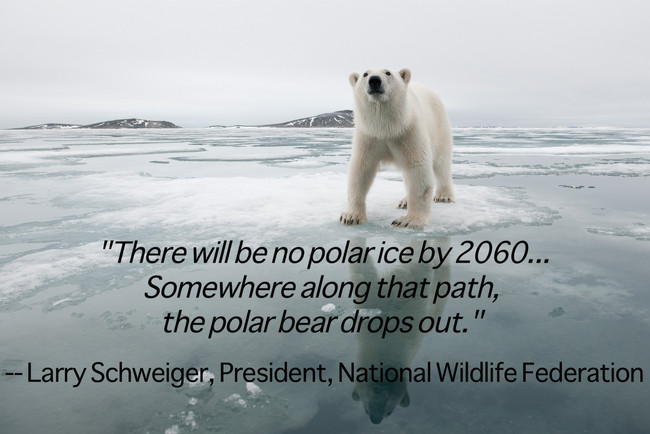 http://www.viralnova.com/polar-bear-week/
These discussions are very important . . .

but are they persuasive to everybody?

Maybe not

Some people do not seem concerned about these effects (even though they should be)

These effects can seem

	                           far away
         
                                        and mostly in the future
So if some people don’t care about arctic animals in 2060 . . . 

what do they care about?
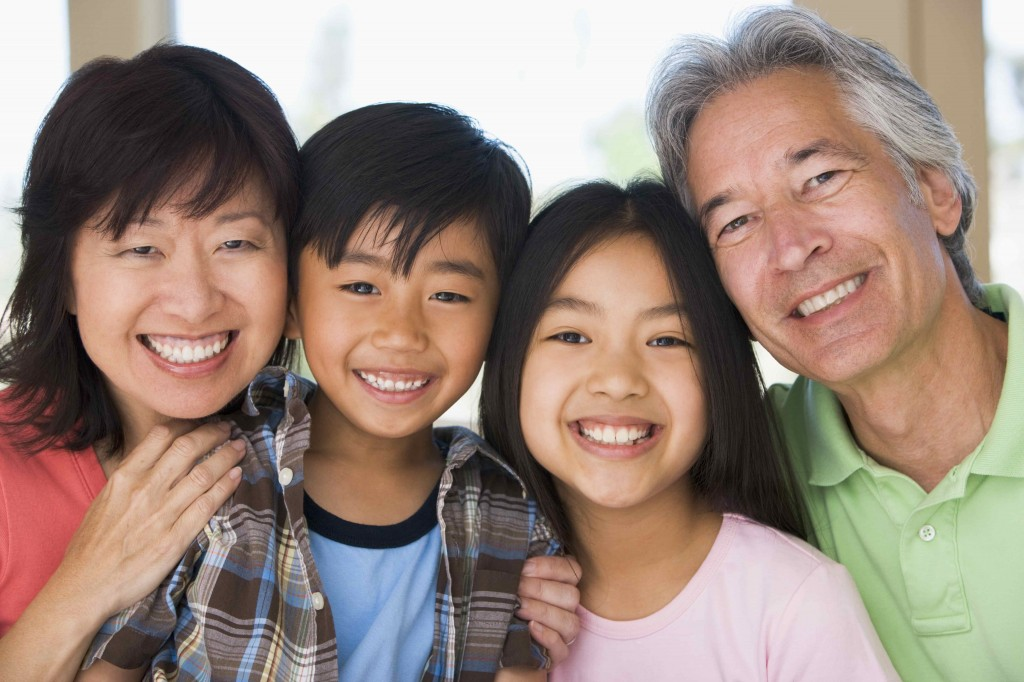 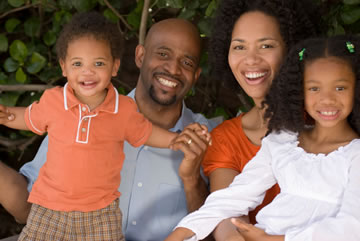 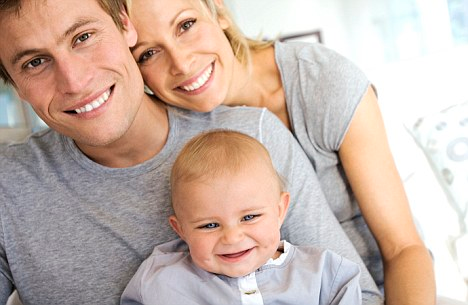 http://adoptafamily.org/
http://coloradoparentingmatters.org/2011/07/14/strengthening-families/
http://www.dailymail.co.uk/news/article-1345691/Families-babies-hit-hardest-Coalition-cuts.html
What if the use of fossil fuels had already harmed and was actively continuing to harm 

Your family

Your friends

Your community

Your country

. . .  and everyone else on the planet
          
It is 
and the public health literature can tell this story
If people understand how unsustainable energy sources are already hurting their loved ones . . . 

they can better perceive the problem and start talking with others about solutions

Others?
		Governments  (local and national)
		Hospitals
		Health Systems and Payers
       		Corporations
      		Organized Religions
       		Trade Associations
       		Educational Institutions etc.
To a large extent you 
(the students and faculty here today)

already have a broad understanding of the health effects of fossil fuels that are mediated by climate change 

and you know that fossil fuels are not the only driver of climate change

but we also cannot forget that climate change is not the only effect of fossil fuels
[Speaker Notes: The evidence we survey today suggests that we know enough beyond climate change to move away from fossil fuels now]
Discussion Frames: A Ven Diagram of Health Effects
Climate Change
Effects
Fossil Fuel Mediated Climate Change Effects
Fossil Fuel
Effects
If we exclusively use the frame of climate change 

effects beyond climate are discussed as 
“latent co-benefits of mitigation” rather than ongoing documented harms

Is the term “co-benefits” . . . 

	helpful? 
	misleading? 

Is removing harm a “bonus”?

or is it remediation and justice?
In other words,

The documented human suffering, inequity, and disease that flows from the use of fossil fuels is 

insufficiently described when it is labeled as a “co-benefit” of climate change mitigation 

Rather than an afterthought,
these are the first and well documented 
(if poorly appreciated) harms of fossil fuels
Just to be clear:

We need the frame of climate change.

It is necessary. 
Is it sufficient?


An additional frame to consider:

The public health impact of fossil fuels
What is this doing to us?

What is this doing to our loved ones?
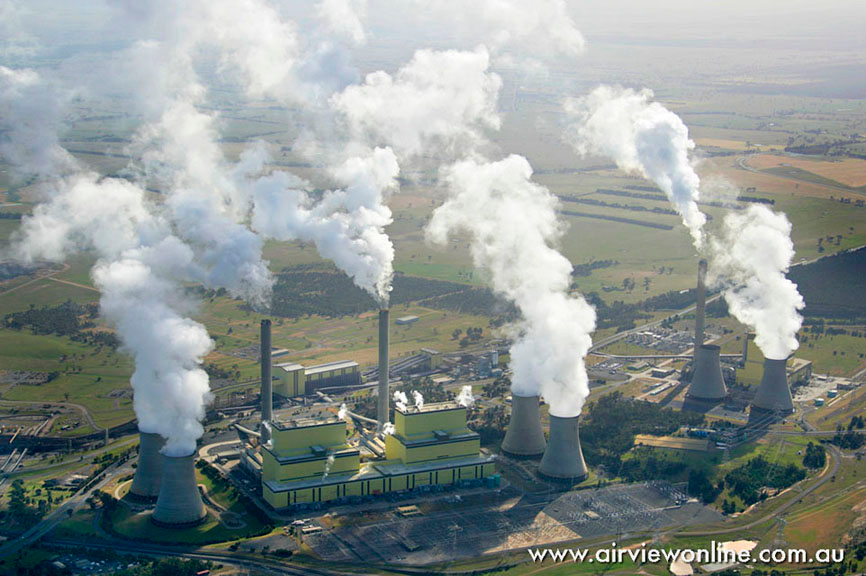 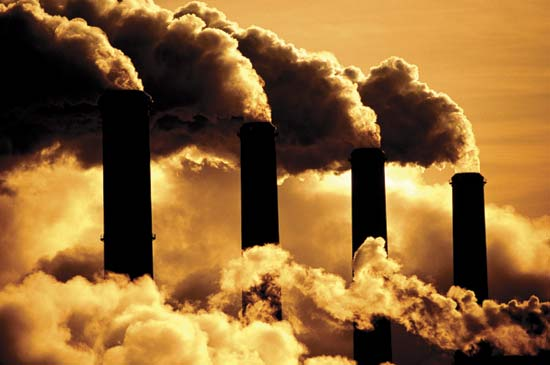 http://hardenup.org/climate-change/causes-of-climate-change/burning-fossil-fuels.aspx
http://www.britannica.com/science/global-warming/images-videos/Factories-that-burn-fossil-fuels-help-to-cause-global-warming/87019
The Public Health Impact 
of Fossil Fuel Burning

Let’s start with 
Climate Change Related Health Effects

more frequent severe weather events 
    (these come with injuries, illnesses, and deaths)
-   changing C02 levels and temperatures may   
    increase allergens and asthma symptoms
Decreased quality or quantity of water supplies in some areas and increased probability of civil conflict 
heat related disease and deaths increase
disease carrying insects further expand their geographic ranges (i.e. Malaria can go wherever the Anopheles mosquito goes)

http://www.cdc.gov/climateandhealth/effects/
The Public Health Impact 
of Fossil Fuel Burning

Ok  . . . 
these are the common problems that are discussed when public health people discuss climate change

These problems 
are huge and serious
but . . . 


Acting requires
changes 

so maybe some are not convinced yet
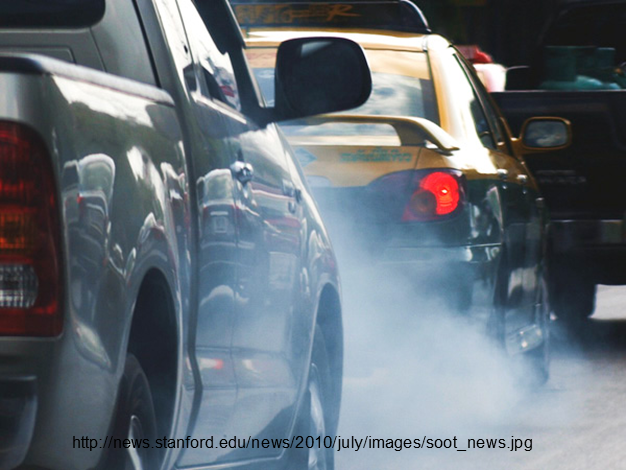 The Public Health Impact 
of Fossil Fuel Burning


If we think just a little more broadly about the burning of fossil fuels, we find a wide range of additional health issues to discuss. 


Some of these issues are just now emerging but some are already very well described and have been harming our health for years.
The Public Health Impact 
of Fossil Fuel Burning

Mercury in Fish	

Burning coal has filled our dwindling global fish stocks with a potent neurotoxicant (methylmercury) 

This has created major problems in Public Health.  

		Should we eat fish?

		Which ones? 

		How much?
Mercury in Fish

Burning coal spews mercury into the air. It then falls on the ocean, is converted to methylmercury, enters the ocean food chain, and gets concentrated in certain fish.

https://www.whoi.edu/multimedia/mercury-cycle/b  


Fish are one of our key sources of omega-3 polyunsaturated fatty acids (DHA in particular) which are key for developing brains


Methylmercury is toxic to developing brains ...
[Speaker Notes: https://pubmed.ncbi.nlm.nih.gov/18789910/
https://pubmed.ncbi.nlm.nih.gov/18332715/
https://www.ncbi.nlm.nih.gov/pmc/articles/PMC4728620/
https://www.nature.com/articles/ngeo1134]
Mercury in Fish
Thus, burning coal has injected one of the worst known neurodevelopmental toxins into one of our most important sources of neurodevelopmental nutrients
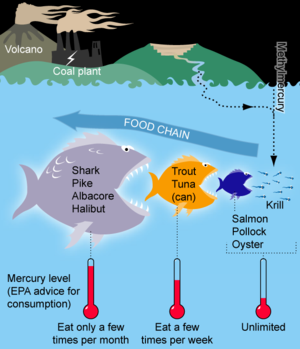 https://en.wikipedia.org/wiki/Mercury_in_fish
[Speaker Notes: http://www.regiscollege.edu/about/atb-2015-09-24.cfm
https://en.wikipedia.org/wiki/Mercury_in_fish]
Mercury in Fish	

Fish eating advice and advisories: 
A near term necessity that distracts us from the fundamental drivers

Public Health Nutrition vs. Toxicology

We argue about who should eat, what amount, of which fish, how often . . . instead of emphasizing that coal has driven this problem.

Details:
https://pubmed.ncbi.nlm.nih.gov/21211794/ 
https://pubmed.ncbi.nlm.nih.gov/18332715/ 
https://pubmed.ncbi.nlm.nih.gov/17047219/ 
www.epa.gov/international-cooperation/mercury-emissions-global-context
https://www.fda.gov/food/consumers/advice-about-eating-fish 
https://www.fda.gov/media/102331/download 
https://epa.ohio.gov/portals/35/fishadvisory/fishadvisory_pamphlet.pdf
[Speaker Notes: https://en.wikipedia.org/wiki/Mercury_in_fish]
The Public Health Impact 
of Fossil Fuel Burning


Mercury in Fish
If we care about our children’s brains

We should care about coal burning and fish

and of course  . . . 
we should also care about making sure that we harvest the ocean in a sustainable way


http://pubweb.epa.gov/mercury/about.htm  
https://www.youtube.com/watch?v=p6Jabn5rhtk
[Speaker Notes: https://en.wikipedia.org/wiki/Mercury_in_fish]
Mercury in Fish	

Local relevance:
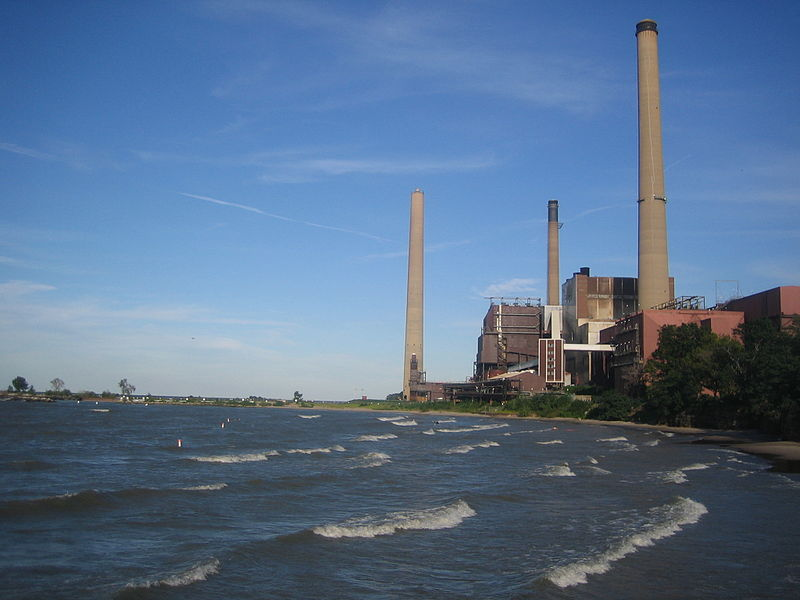 Avon Lake NRG Power Plant
https://www.gem.wiki/Avon_Lake_Power_Plant 
https://www.wkyc.com/article/news/local/lorain-county/what-do-you-think-about-the-avon-lake-coal-plant/95-545725804
Still pumping mercury into the air and directly into the water as well (up to 389 million gallons of waste water into the lake every day) Discharge permits are renewed every 5 years after public comment . . . 2022 is next.     https://commons.wikimedia.org/wiki/File:Avon_Lake_power_plant.jpg  https://www.cleveland19.com/story/705857/few-changes-on-states-annual-fish-eating-list/
[Speaker Notes: https://en.wikipedia.org/wiki/Mercury_in_fish]
The Public Health Impact 
of Fossil Fuel Burning


Emerging Evidence: 
Ocean food web collapse

It turns out that CO2 from fossil fuel burning is acidifying the oceans, and this may result in the disruption or collapse of ocean food chains. . . 

leaving few fish to harvest anyway 

https://pubmed.ncbi.nlm.nih.gov/26460052/
[Speaker Notes: http://www.regiscollege.edu/about/atb-2015-09-24.cfm
https://en.wikipedia.org/wiki/Mercury_in_fish]
The Public Health Impact 
of Fossil Fuel Burning


Emerging Evidence:
Ocean Food Degradation

Global Evidence is now emerging that most humans do not eat enough Omega-3 (EPA/DHA)  https://pubmed.ncbi.nlm.nih.gov/33184396/ 

and if we go full circle back to climate change

Warming waters alone are reducing the Omega-3 content of our global fish harvest  
(down 10-60% by 2100) https://pubmed.ncbi.nlm.nih.gov/31512173/
[Speaker Notes: https://pubmed.ncbi.nlm.nih.gov/31512173/
41. Olsen, S. F. et al. Intake of marine fat, rich in (n-3)-polyunsaturated fatty acids, may increase birthweight by prolonging gestation. Lancet 2, 367–369 (1986).
42. Ciesielski, T. H. n-3 and preterm birth: what can we learn from the heterogeneity?. Public Health Nutr. 23, 2453–2454 (2020).
43. Grosso, G. et al. Omega-3 fatty acids and depression: scientifc evidence and biological mechanisms. Oxid. Med. Cell Longev.
2014, 313570 (2014).
44. Larrieu, T. & Laye, S. Food for mood: relevance of nutritional omega-3 fatty acids for depression and anxiety. Front. Physiol. 9,
1047 (2018).
45. Burhani, M. D. & Rasenick, M. M. Fish oil and depression: the skinny on fats. J. Integr. Neurosci. 16, S115-s124 (2017).
46. Facchinetti, F., Fazzio, M. & Venturini, P. Polyunsaturated fatty acids and risk of preterm delivery. Eur. Rev. Med. Pharmacol.
Sci. 9, 41–48 (2005).
47. Chen, C. Y., Chen, C. Y., Liu, C. C. & Chen, C. P. Omega-3 polyunsaturated fatty acids reduce preterm labor by inhibiting
trophoblast cathepsin S and infammasome activation. Clin. Sci. 132, 2221–2239 (2018).
48. Elliott, E., Hanson, C. K., Anderson-Berry, A. L. & Nordgren, T. M. Te role]
Ciesielski and Williams 2020  
Countries with very insufficient average daily 
Omega-3 intake in 2010 - labelled in brown
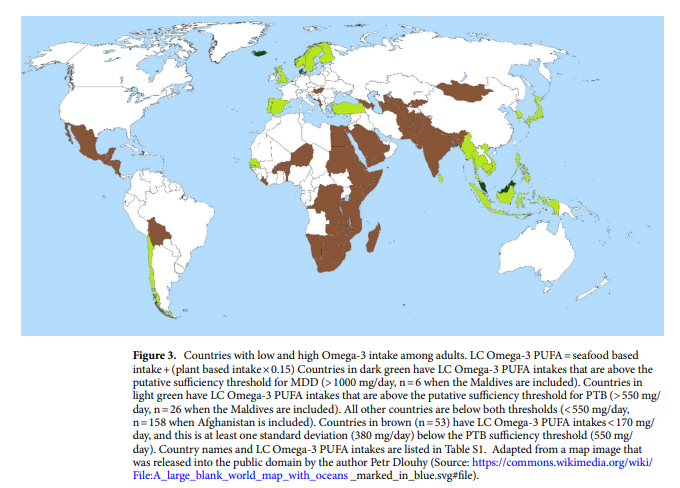 https://pubmed.ncbi.nlm.nih.gov/33184396/
Columbo et al 2019
Countries with very low per capita Omega-3 (DHA) production from fish in 2019 - labelled in red
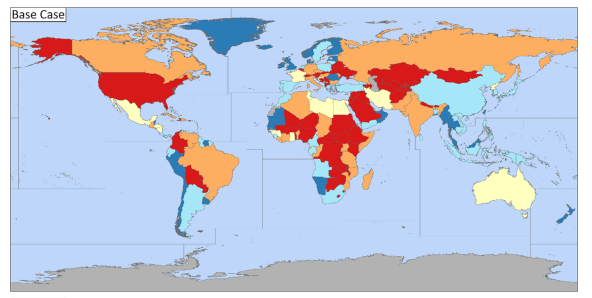 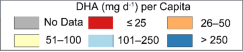 https://pubmed.ncbi.nlm.nih.gov/31512173/
Columbo et al 2019
Countries with very low per capita Omega-3 (DHA) production from fish in 2100 - labelled in red
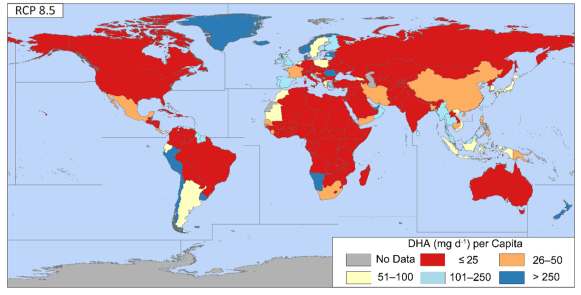 https://pubmed.ncbi.nlm.nih.gov/31512173/
And these dire estimates only reflect changes due to water temperature alone (homeoviscous adaptation).  They do not account for overfishing and habitat loss etc.
If these findings are corroborated . . . 

Where are we going to get the omega3?

Well . . . not likely from fish, but algae and terrestrial plants could be of great use here 

If we keep burning coal we may:
	further raise the mercury content of fish
	lower the omega-3 content of fish
	run the risk of having no fish

and current estimates suggest that the habitual diets of most humans already fail to provide enough omega3
[Speaker Notes: (re: depression and pregnancy health)]
The Public Health Impact 
of Fossil Fuel Burning


Reduced nutrient content of plant based foods

Elevated CO2 levels appear to decrease the nutritional content of plant based foods

and this can put people in some areas 
(parts of Africa), at risk for deficiencies 
(e.g. zinc deficiency).

https://pubmed.ncbi.nlm.nih.gov/24805231/ 
https://pubmed.ncbi.nlm.nih.gov/26217490/ 
https://pubmed.ncbi.nlm.nih.gov/26189102/
[Speaker Notes: Myers SS, Zanobetti A, Kloog I, Huybers P, Leakey AD, Bloom AJ, Carlisle E, Dietterich LH, Fitzgerald G, Hasegawa T, Holbrook NM, Nelson RL, Ottman MJ, Raboy V, Sakai H, Sartor KA, Schwartz J, Seneweera S, Tausz M, Usui Y.  Increasing CO2 threatens human nutrition.  Nature. 2014 Jun 5;510(7503):139-42. doi: 10.1038/nature13179. Epub 2014 May 7.

Dietterich LH, Zanobetti A, Kloog I, Huybers P, Leakey AD, Bloom AJ, Carlisle E, Fernando N, Fitzgerald G, Hasegawa T, Holbrook NM, Nelson RL, Norton R, Ottman MJ, Raboy V, Sakai H, Sartor KA, Schwartz J, Seneweera S, Usui Y, Yoshinaga S, Myers SS. Impacts of elevated atmospheric CO₂ on nutrient content of important food crops. Sci Data. 2015 Jul 21;2:150036. doi: 10.1038/sdata.2015.36. eCollection 2015. PMID: 26217490

Myers SS, Wessells KR, Kloog I, Zanobetti A, Schwartz J.  Effect of increased concentrations of atmospheric carbon dioxide on the global threat of zinc deficiency: a modelling study.  Lancet Glob Health. 2015 Oct;3(10):e639-45. doi: 10.1016/S2214-109X(15)00093-5. Epub 2015 Jul 15.
PMID: 26189102]
The Public Health Impact 
of Fossil Fuel Burning


Even if we ignore all of these negative effects we would still have to think about the adverse effects of coal burning on:

Respiratory Health 

particulate matter (PM),sulfur dioxide (SO2), 
oxides of nitrogen (NOX) from coal burning are
linked to asthma symptoms, emergency room visits, increased susceptibility to viral respiratory infections, and lung cancer

https://noharm-uscanada.org/sites/default/files/documents-files/828/Health_Effects_Coal_Use_Energy_Generation.pdf
The Public Health Impact 
of Fossil Fuel Burning


Additional effects of coal burning:


Cardiovascular Health 

     particulate matter (PM2.5) from coal burning has  
     been linked to cardiovascular disease, 
     atherosclerosis, and cardiovascular related   
     deaths

https://noharm-uscanada.org/sites/default/files/documents-files/828/Health_Effects_Coal_Use_Energy_Generation.pdf
The Public Health Impact 
of Fossil Fuel Burning


Additional effects of coal burning:


Adverse Pregnancy Outcomes

	particulate matter (PM),sulfur dioxide (SO2)
	NO2, CO, and ozone from coal burning have 	been  linked to low birthweight, 
	preterm delivery

https://noharm-uscanada.org/sites/default/files/documents-files/828/Health_Effects_Coal_Use_Energy_Generation.pdf 
https://pubmed.ncbi.nlm.nih.gov/31195672/
The Public Health Impact 
of Fossil Fuel Burning


The scale of the Public Health impacts of coal burning in China alone are staggering:

“Coal combustion in China’s power plants causes an estimated 250,000 deaths per year”


Scientific Evidence of Health Effects from Coal Use in Energy Generation
Erica Burt, MPH    
Peter Orris, MD, MPH         
Susan Buchanan, MD, MPH


https://noharm-uscanada.org/sites/default/files/documents-files/828/Health_Effects_Coal_Use_Energy_Generation.pdf
[Speaker Notes: https://pubmed.ncbi.nlm.nih.gov/24831676/]
The Public Health Impact 
of Fossil Fuel Burning


Even if we put all of this aside . . . 

We would still have to consider 

the health issues, 
injustices, 
and costs associated with fossil fuel extraction

These could easily fill a second talk!

https://www.apha.org/policies-and-advocacy/public-health-policy-statements/policy-database/2019/01/28/impacts-of-unconventional-oil-and-gas-industry 
https://www.sciencedirect.com/science/article/pii/S1353829212001852 
https://www.ncbi.nlm.nih.gov/pmc/articles/PMC6344296/ 
https://sydney.edu.au/medicine/research/units/boden/PDF_Mining_Report_FINAL_October_2012.pdf
Fossil Fuel Extraction Occupations


“Working on site in the oil and gas extraction industry is inherently dangerous, with a fatality rate of 15.6 per 100,000 workers (four times higher than the overall rate among U.S. workers).”


“Beyond physical hazards, such as falls, published studies . . . have reported high concentrations of, and increased exposures to, airborne toxic chemicals that often exceed existing health standards or acceptable risk levels.”

https://www.apha.org/policies-and-advocacy/public-health-policy-statements/policy-database/2019/01/28/impacts-of-unconventional-oil-and-gas-industry 
http://www.bls.gov/iif/oshwc/cfoi/osar0018.htm
[Speaker Notes: These exposures include respirable silica, nitrogen oxides, sulfur dioxide, particulate matter, formaldehyde, heavy metals, carbon monoxide, volatile organic compounds (e.g., benzene, trimethyl benzene, xylenes, aliphatic hydrocarbons, and polycyclic aromatic hydrocarbons), ozone, and methane]
Social and Environmental Injustice 
of Fossil Fuels

Who is willing to work in a coal mine?
	Are they wealthy?
	Can they afford a lawyer?
	What other jobs are available in the area? 

Who lives near the oil/gas extraction sites?
			               processing sites?
			               power plants? 

Who lives near highways?
The Public Health Impact 
of Fossil Fuel Burning


Finally we have to consider the possibility that new extraction technologies can solve these problems . . . 

Are Fracking and Natural Gas solutions?

No.  

 https://www.nejm.org/doi/full/10.1056/NEJMp1913663
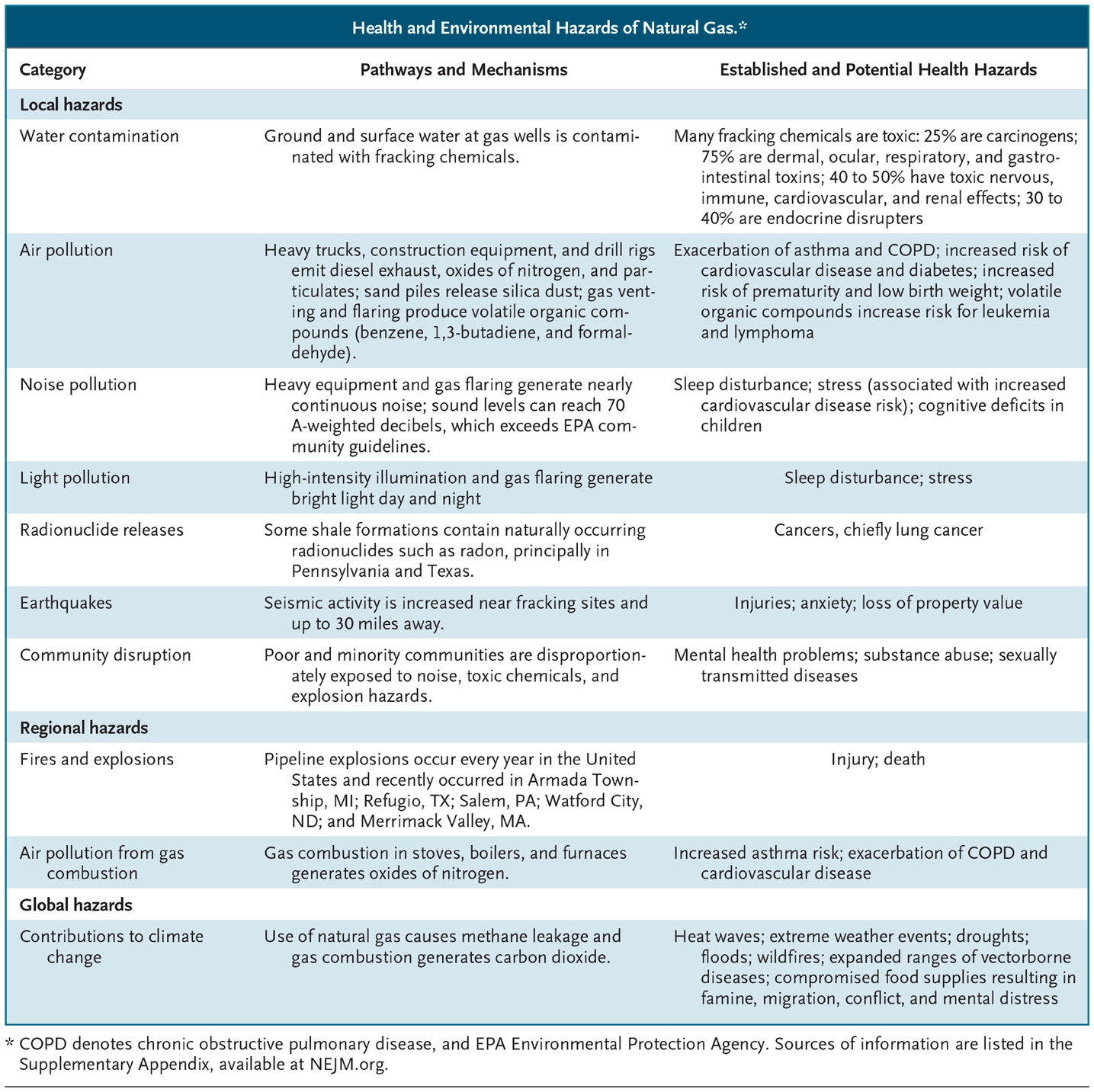 https://www.nejm.org/doi/full/10.1056/NEJMp1913663
Total Public Health Impacts of Fossil Fuel Based Energy

These impacts are enormous and can’t be easily estimated 

The more we look, the more consequences we find, and the more we realize that none of us is immune from the health problems associated with burning fossil fuels.
Total Public Health Impacts of Fossil Fuel Burning

Maybe if we start to talk more broadly about the immediate and personal human health impacts  . . . 

people will see that the health of their family and friends are at stake right now.



This may spur people to engage, discuss changes, and act.
Ok that’s the evidence, now 
              what do we do with it?

My Take:
If we do not learn to act sustainability:

                             we will continue to hurt ourselves

					                in a large variety of ways
 
     and we may create problems that we can’t fix
But it is totally possible to change and we can do it 

new clean sustainable technologies are almost ready to provide us with the power we need

We need to encourage our government  and our industries to bring them into the mainstream ASAP
https://www.sciencedirect.com/science/article/pii/S0301421510008694  https://www.sciencedirect.com/science/article/pii/S0301421510008694 https://www.nature.com/news/polopoly_fs/1.14873!/menu/main/topColumns/topLeftColumn/pdf/507300a.pdf
[Speaker Notes: Trancik JE. Renewable energy: Back the renewables boom. Nature 2014; 507: 300-2.
Trancik JE. Innovation: Clean energy enters virtuous cycle. Nature 2015; 528: 333.
Delucchi MA, Jacobson MZ. Providing all global energy with wind, water, and solar power, Part II: Reliability, system and transmission costs, and policies. Energy Policy; 39: 1170-90.
Jacobson MZ, Delucchi MA. Providing all global energy with wind, water, and solar power, Part I: Technologies, energy resources, quantities and areas of infrastructure, and materials. Energy Policy 2011; 39 Pages   1154-69.

https://www.sciencedirect.com/science/article/pii/S0301421510008694
https://www.sciencedirect.com/science/article/pii/S0301421510008694
https://www.nature.com/news/polopoly_fs/1.14873!/menu/main/topColumns/topLeftColumn/pdf/507300a.pdf]
Other thoughts about the evidence?

   Other opinions and ideas about what to do with the evidence?
             

   Thank you for your attention, and for the chance to meet with you today.
[Speaker Notes: Trancik JE. Renewable energy: Back the renewables boom. Nature 2014; 507: 300-2.
Trancik JE. Innovation: Clean energy enters virtuous cycle. Nature 2015; 528: 333.
Delucchi MA, Jacobson MZ. Providing all global energy with wind, water, and solar power, Part II: Reliability, system and transmission costs, and policies. Energy Policy; 39: 1170-90.
Jacobson MZ, Delucchi MA. Providing all global energy with wind, water, and solar power, Part I: Technologies, energy resources, quantities and areas of infrastructure, and materials. Energy Policy 2011; 39 Pages   1154-69.]
Assuming a well-paying replacement job could be found for everyone working at the Avon Lake coal fired power plant . . . 

Could it be closed?

Who would like to conduct natural experiment studies (pre vs. post plant closing)?

For the folks living nearby . . . 
Would ER Asthma visits go down?
What about MI/Stroke?
What about low birth weight and preterm birth?
Review Questions


If you care about brain health and child development you should care about sustainable energy practices.


true

false

Why?

Burning fossil fuels has contaminated our global fish supply with mercury.  Mercury is toxic to developing brains.
In addition to the contamination of fish with mercury, what is another way that the use of fossil fuels threatens our ocean-based food supply?


Excess CO2 acidifies the ocean.

This harms many forms of life that produce calcium carbonate shells (like plankton). Since many other animals eat plankton, ocean acidification could disrupt ocean food webs, and cause a catastrophic collapse of our fish supply.
Does the burning of fossil fuels impact our plant-based food supply?


yes

no

How?

Elevated atmospheric CO2 reduces the nutritional content of plant based foods.  In particular it is known to lower the zinc content of some plant based foods.  This is critical in regions of the world where the local diet supplies low levels of zinc (parts of Africa).
Fossil Fuel Burning is known to increase the incidence of:


Respiratory Conditions (asthma exacerbations, emergency room visits,  increased susceptibility to viral infections)

Cardiovascular Conditions (atherosclerosis, Cardiovascular related deaths - such as heart attacks)

Lung Cancer

Low Birth-weight

none of the above

all of the above
Which of these health effects are completely mediated by changes in climate? 

Respiratory Conditions (asthma exacerbations, emergency room visits,  increased susceptibility to viral infections)

Cardiovascular Conditions (atherosclerosis, Cardiovascular related deaths - such as heart attacks)

Lung Cancer

Low Birth-weight

none of the above

all of the above
These effects have been happening.
These effects continue to happen.
They would happen even if the climate did not change.
Other Resources

https://www.psehealthyenergy.org/

https://poweringhc.org/conference/

https://pubmed.ncbi.nlm.nih.gov/31195672/
Occupational Exposures at Fracking Sites  

respirable silica
nitrogen oxides
sulfur dioxide
particulate matter
formaldehyde
heavy metals
carbon monoxide
volatile organic compounds (e.g., benzene, trimethyl benzene, xylenes, aliphatic hydrocarbons, and polycyclic aromatic hydrocarbons)
ozone
methane 
hydrogen sulfide (sometimes deadly)  . . .  etc.

https://www.apha.org/policies-and-advocacy/public-health-policy-statements/policy-database/2019/01/28/impacts-of-unconventional-oil-and-gas-industry 
http://www.bls.gov/iif/oshwc/cfoi/osar0018.htm
In addition to the health effects of fossil fuel burning that are already present today, please name some of the climate mediated effects that we expect to see much more of in the near future:

more frequent severe weather events (these come with injuries, illnesses, and deaths)

the quality or quantity of water supplies in some areas are expected to decrease and which may lead to deprivation and civil conflicts

the number of heat related deaths will likely increase

disease carrying insects are expected to further expand their geographic ranges (i.e. the Anopheles mosquito may spread north and take Malaria with it)


http://www.cdc.gov/climateandhealth/effects/